SUPUESTOS PRÁCTICOS
CLIENTA SIN CANAS. CABELLO VÍRGEN AT 5 QUIERE UN CASTAÑO OSCURO
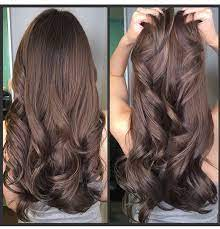 OCURECER 2 TONOS
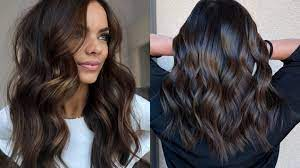 CLIENTA 1CM AT 3 CON 90% CANAS. MEDIOS Y PUNTAS CON CASTAÑO CLARO DORADO COBRIZO. QUIERE CONTINUAR CON UN CASTAÑO CLARO DORADO COBRIZO
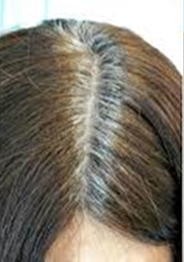 Retoque raíces
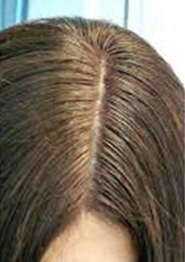 CLIENTA SIN CANAS. CABELLO VÍRGEN AT 6 QUIERE UN RUBIO CLARO
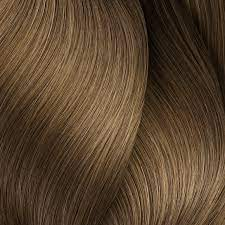 ACLARAR 2 TONOS
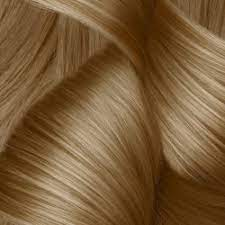 CLIENTA 2CM AT 4 . MEDIOS Y PUNTAS CON RUBIO OSCURO  ROJIZO COBRIZO Y PÉRDIDA DE +/- 2 TONOSQUIERE CONTINUAR CON EL MISMO COLOR
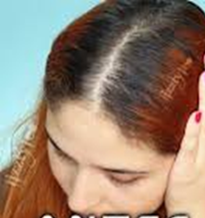 R: AT 4
MY P: 7,64
Q: 6´64
FÓRMULA:  RAÍZ  6´64  a 20V  
                         MEDIOS Y PUNTAS: RAÍZ  6´64  a 10V
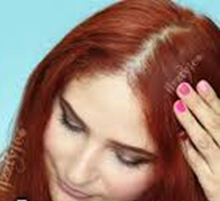 APLICACIÓN:         1:    2CM: 6,64  a 20V
                                   2º:  1CM:  6´64  a 20V 
                                   3º:  MEDIOS Y PUNTAS: 6´64  a 10V
15 MINUTOS
TIEMPO DE EXPOSICIÓN: 15 RAÍCES + 15 EN PUNTAS
CLIENTA 2CM 100% CANAS REBELDES . MEDIOS Y PUNTAS CON RUBIO CLARO IRISADO SUAVE-QUIERE CONTINUAR CON EL MISMO COLOR
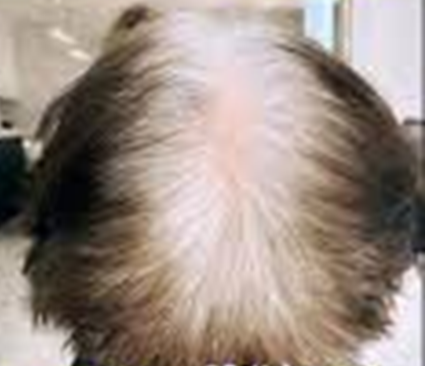 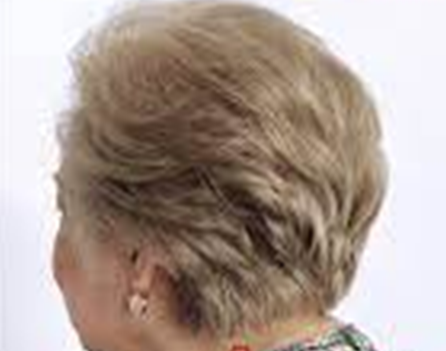 CLIENTA CON RAÍCES RUBIO OSCURO DORADO . MEDIOS Y PUNTAS CON PLATINO. QUIERE UNIFICAR EL TONO CON EL DE LA RAÍZ.
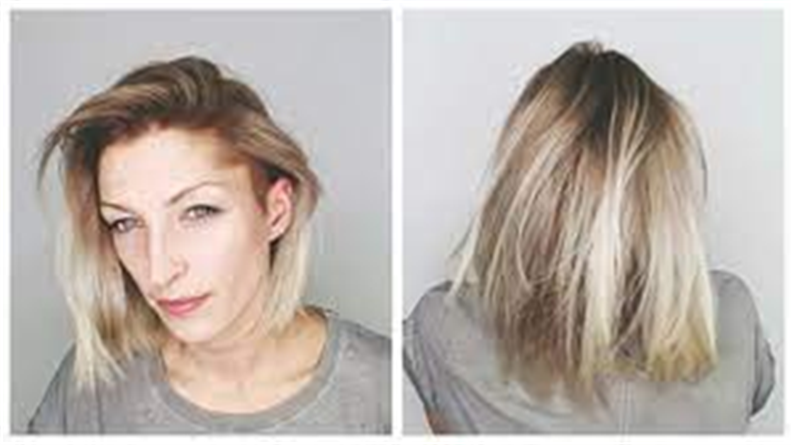 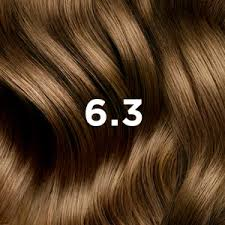 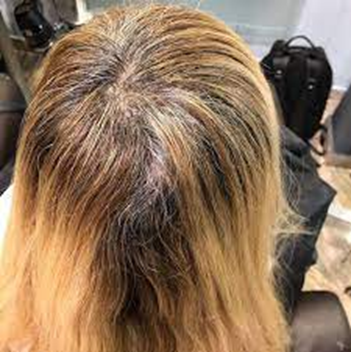 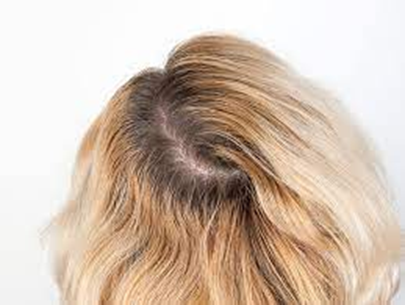 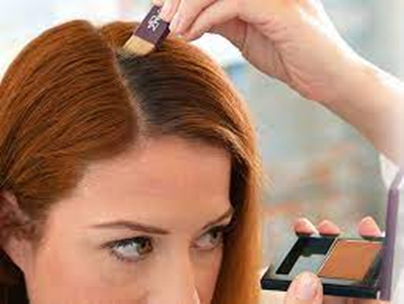 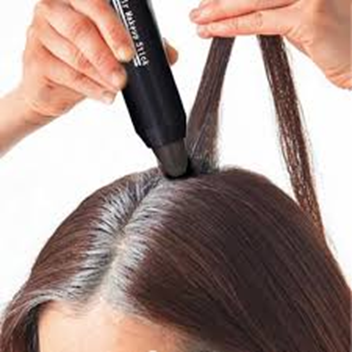 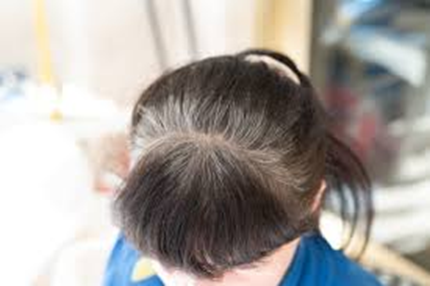 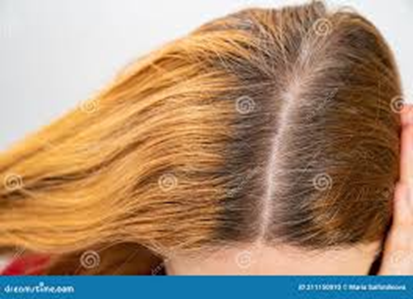 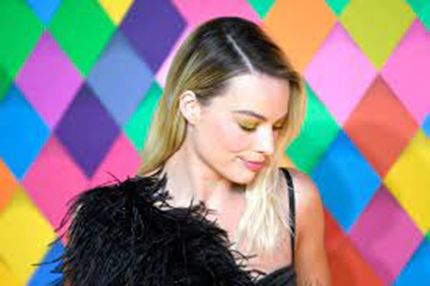